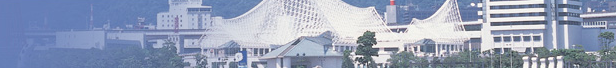 役立つ実践例・体験！
第１回神戸市ものづくりＩoＴセミナーご案内
～中小企業の皆様へＩｏＴ導入に役立つ情報を提供～
『生産稼働情報の可視化による生産性向上』
中小企業各社が課題解決に向けて実践した先進ＩｏＴ活用実践例をご紹介するとともに、IoT活用のポイントについてご説明します。
■日　　　時：2017年7月20日(木)　14:00～16:00
■場　　　所：神戸市産業振興センター　９F　901会議室
　　　　　　　　　　　http://www.kobe-ipc.or.jp/access/
■主　　　催：神戸市、（公財）新産業創造研究機構
■共　　　催：神戸商工会議所、兵庫県経営者協会（一社）神戸市機械金属工業会、（公社）兵庫工業会
　　　　　　　　　兵庫県中小企業団体中央会　　
■定　　　員：50名
■対　　　象：中小企業の経営者、製造・IT部門の担当者、他
■参 加 費 ：無料
■内　　  容：①「“Connected Industries”推進に向けた
　　　　　　　　　　　　　　　　　　　　　我が国製造業の課題と今後の取組み」
【講師】 経済産業省　[調整中]
　　　　　　　　　②　「ものづくり企業のIoT活用による課題解決例　　　　　　　　　　　　　　～生産稼働情報の可視化による生産性向上編～」
　　　　　　　　　【講師】 中谷仁久(なかたに ひろひさ)
(株)富士通総研　コンサルティング本部
 クロスインダストリビジネス企画グループ　グループリーダー
＜予定スケジュール＞
第１回神戸市ものづくりＩoＴセミナー参加申込書
＜〆切～7月1８日(火)＞
～ お 申 込 み ～
　締切日までに到着するように，FAX又は電子メールにてお申し込みください。
　　[FAXの場合] Fax：078-306-6813
　　　本フォームに必要事項をご記入いただき，送付ください。

　　[電子メールの場合]宛先：event1@niro.or.jp
　　　件名：第１回 神戸市ものづくりＩoＴセミナー参加申し込み
　　　本フォームに必要事項をご記入いただき，メールに添付してお送りください。

　※応募者多数の場合早期に受付を終了させていただく場合がございます。
第１回神戸市ものづくりＩoＴセミナーへの参加を申し込みます。
～アンケートにご協力をお願いいたします～
*取得いたしました個人情報の取扱について　
　　ご記入いただいた情報は主催者が開催するセミナーや連絡のみに利用し、他の目的には使用いたしません。
問合せ先:（公財）新産業創造研究機構　技術移転部門　担当:松本、福田
　　　　　　　　電話： 078-306-6805 　　　e-mail： event1@niro.or.jp